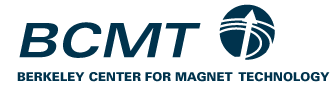 CCT4 Modeling and Test Results

February 8th 2018
2nd MDP Collaboration Meeting: Jacksonville, Florida
Lucas Brouwer
US Magnet Development Program
Lawrence Berkeley National Laboratory
Introduction
Overview:
mechanical modeling of CCT4 shows potential trouble areas
overlaying acoustic data with modeling results
comparison of strain gauge data between tests and with ANSYS
2
Overview of CCT4 ANSYS Models
2D               3D periodic                  3D full
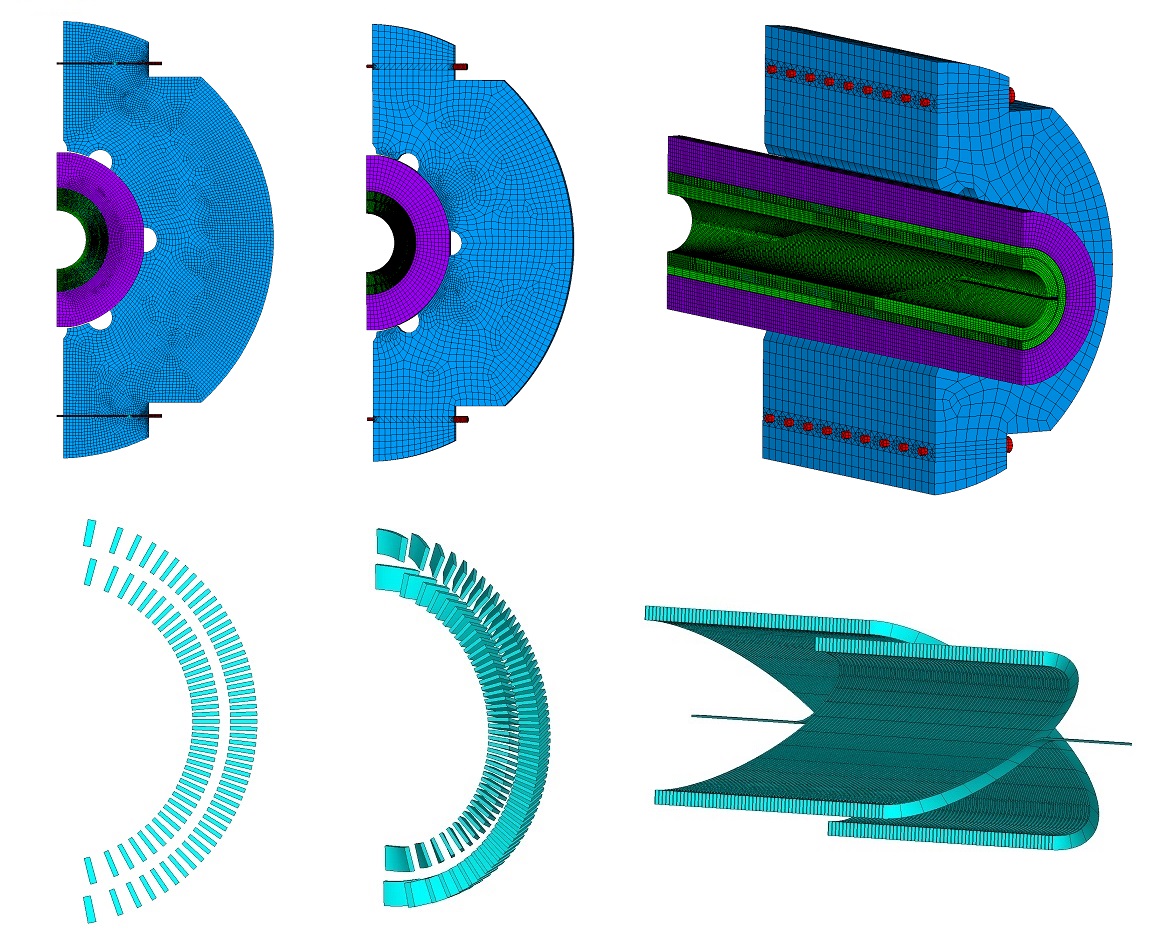 2D
- design of external structure
- limited parametric studies 

3D periodic
- 3D conductor stress state
- circuit-coupled protection study

3D full
- choice and validation of 3D periodic boundary conditions
- critical for understanding test results from short magnets (CCT3,4,5)
3D full results will be shown
3
“Improved Modeling of Canted-Cosine-Theta Magnets”, IEEE Trans. Appl. Supercond., PP 99, Nov. 2017
Mechanical Behavior of Interfaces is Important for the CCT
Epoxy interfaces are a possible source of quenches
between cable and channel
between layers
element coordinate system alignment allows for anisotropic conductor and epoxy (warp,fill,normal) properties
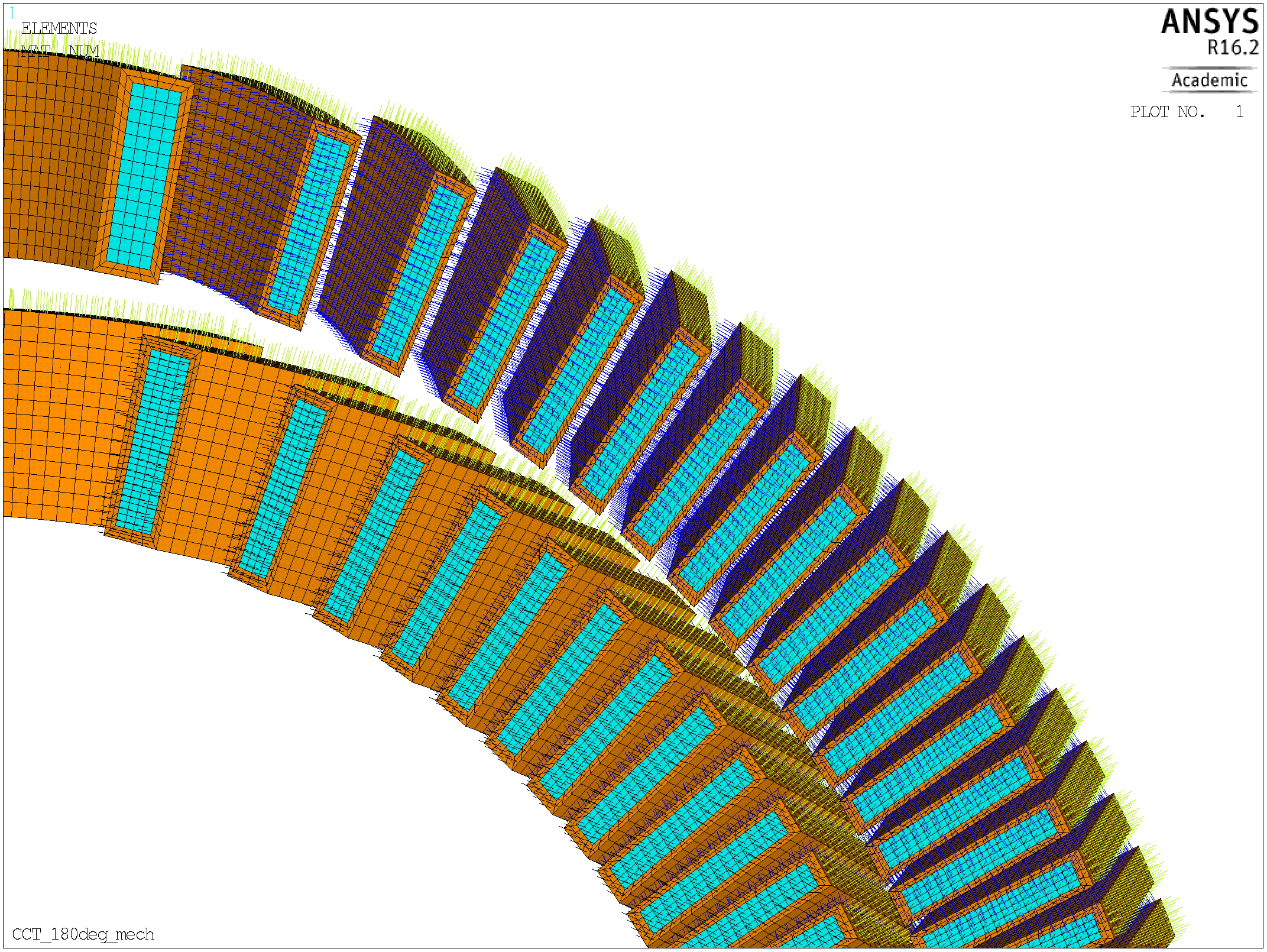 layer of epoxy around conductor (brown)
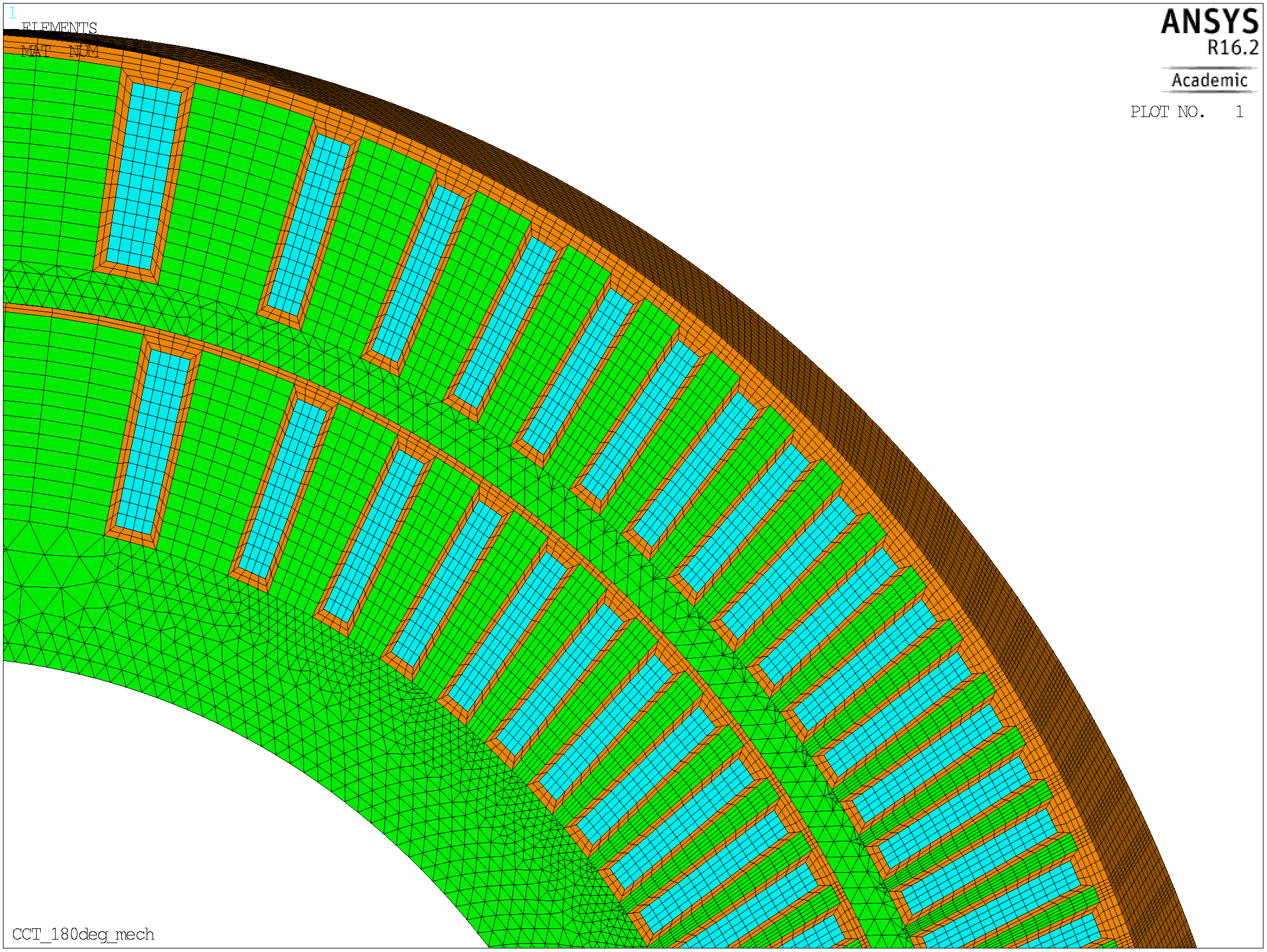 and b/w layers
4
4
Trouble Spots for Correlation with Acoustic Measurements
Where should we look for trouble? Where is the epoxy likely to fail first?
#1: large conductor-channel shear at +- 45 deg
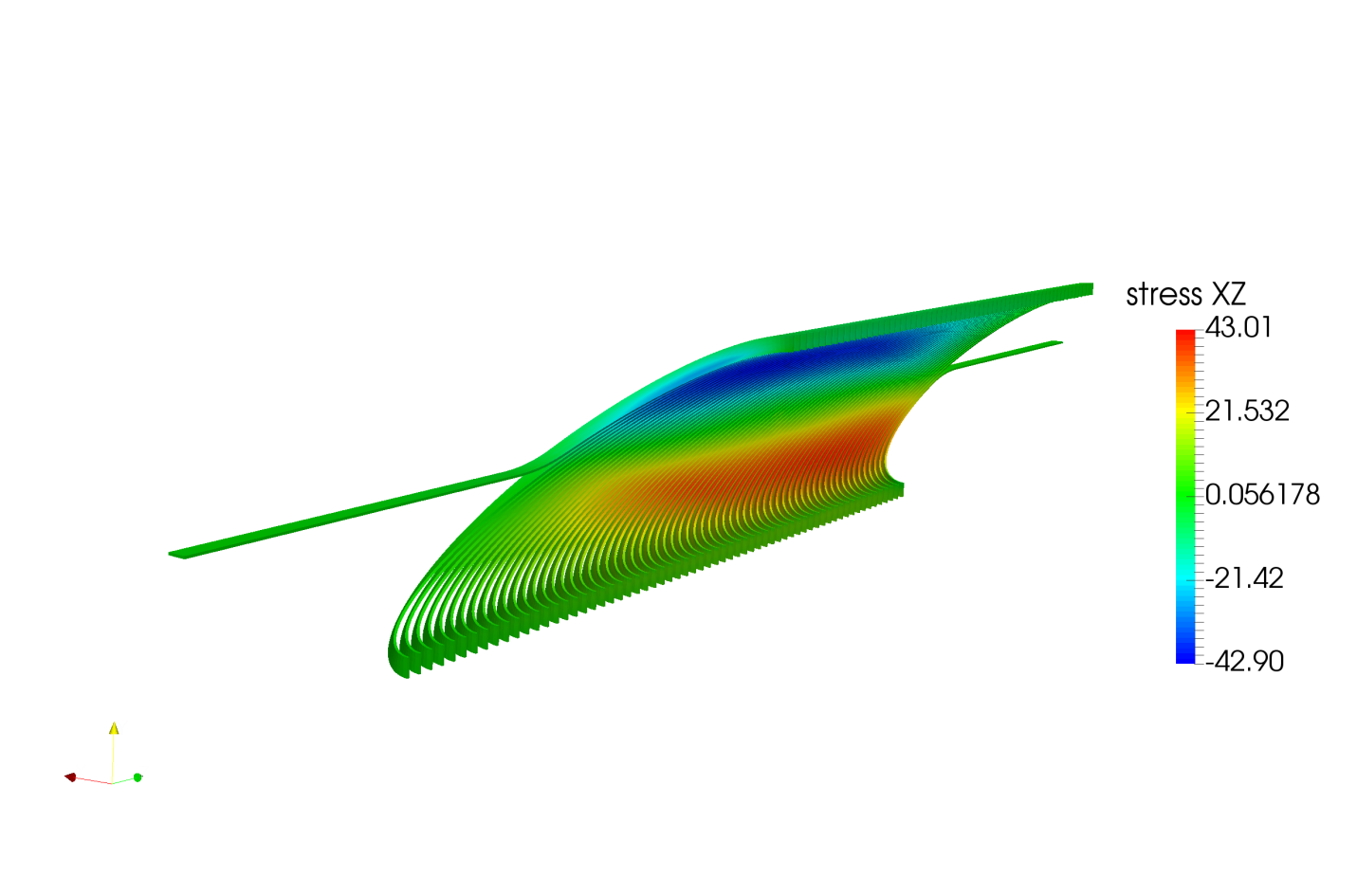 #2: large shear between layers at pole of bonded model
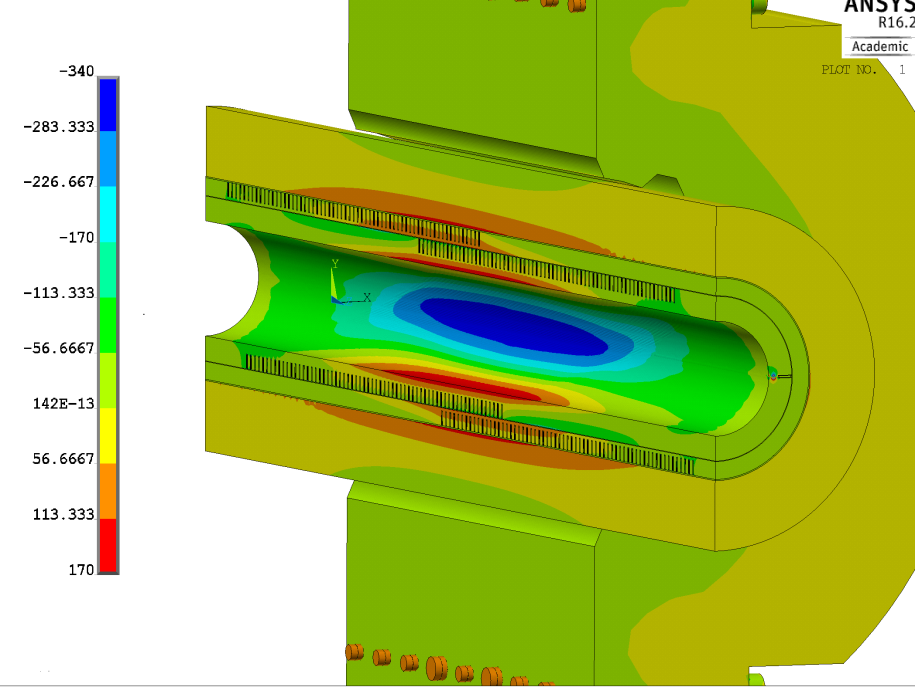 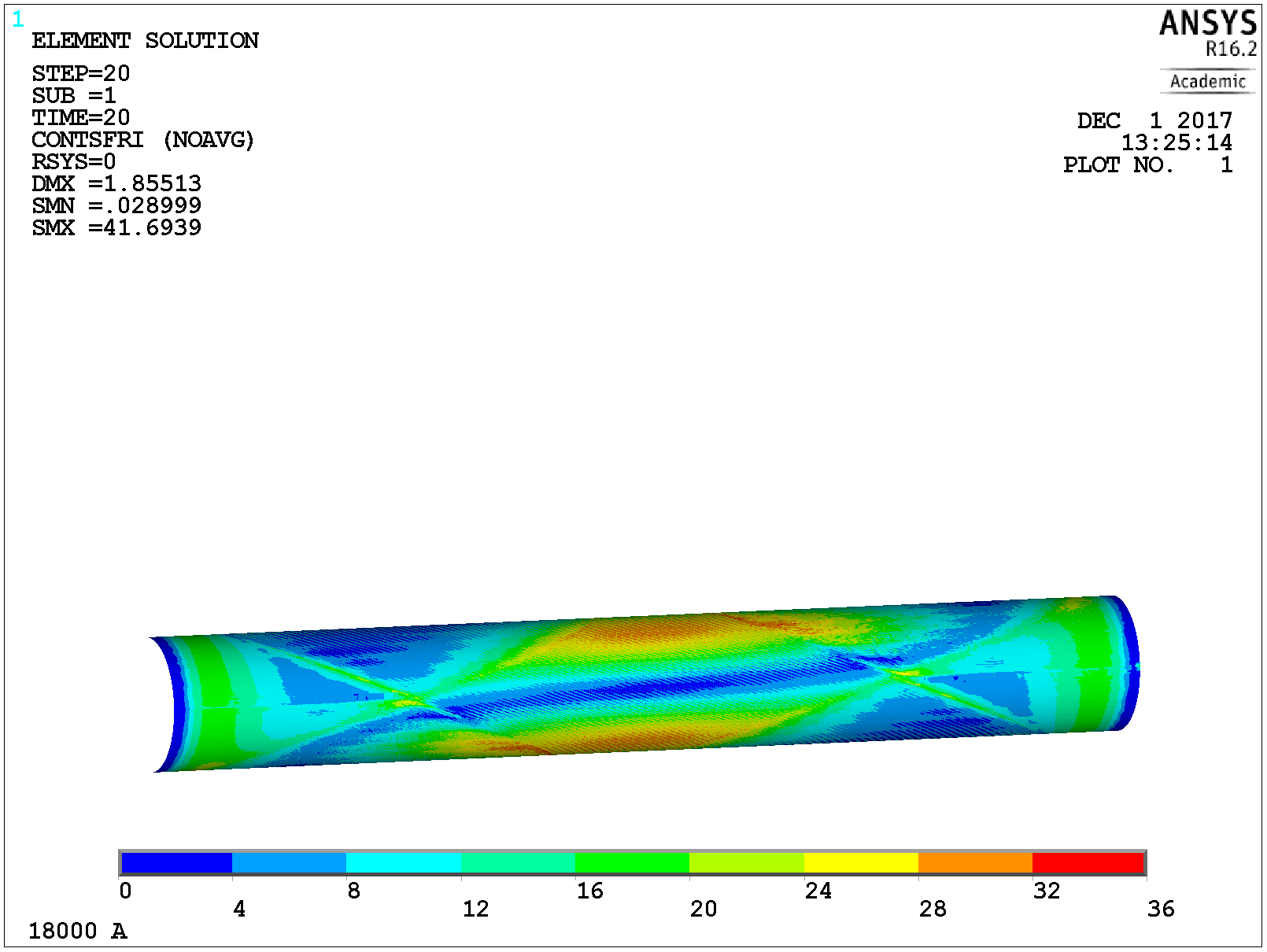 Syz
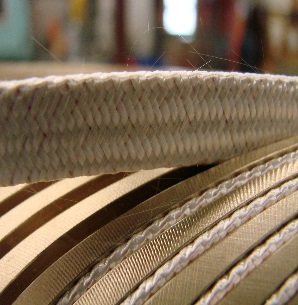 Sxz
5
Overlaying Acoustic Data and Modeling Results – Interlayer Shear
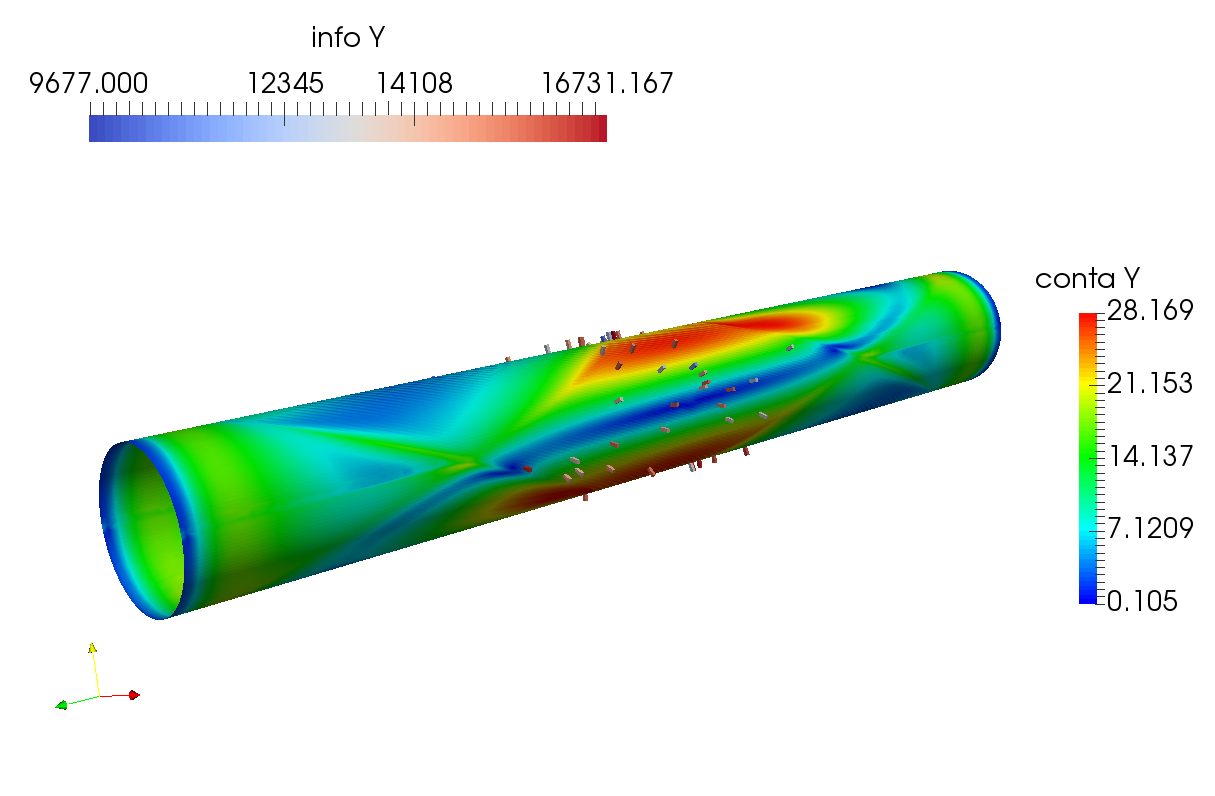 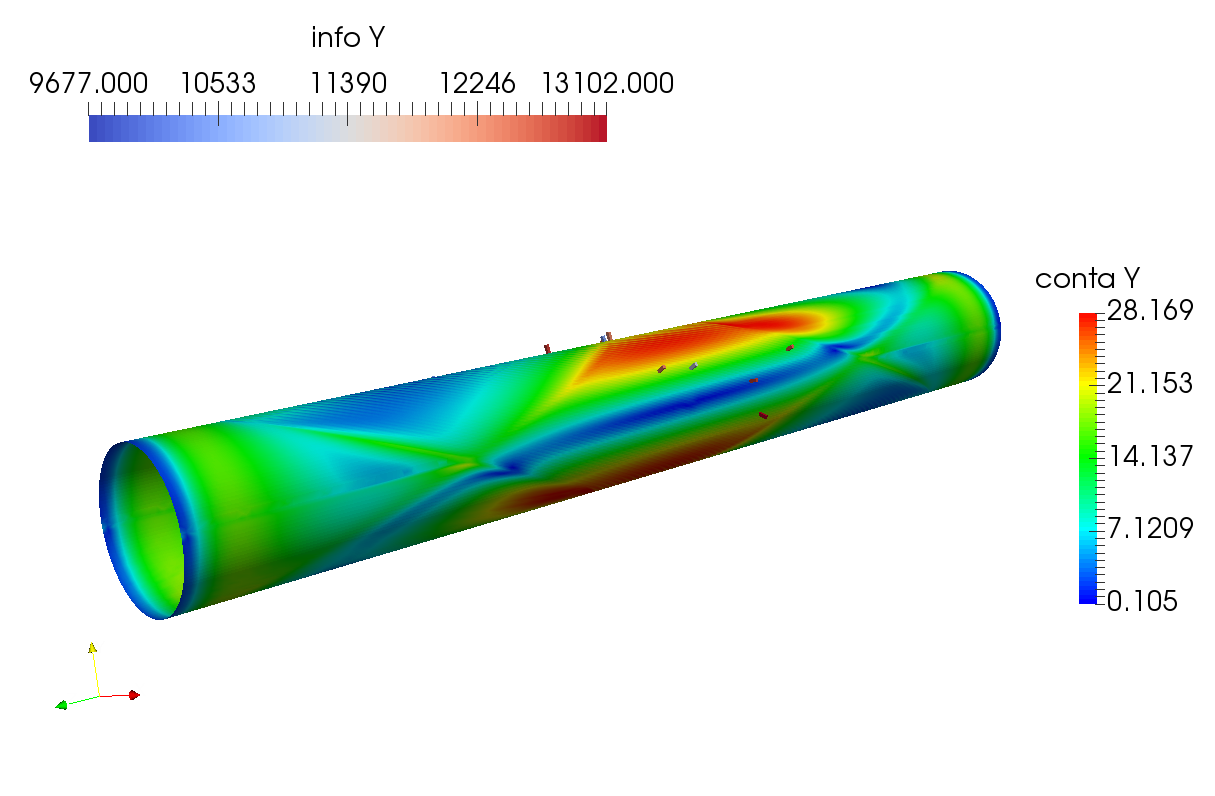 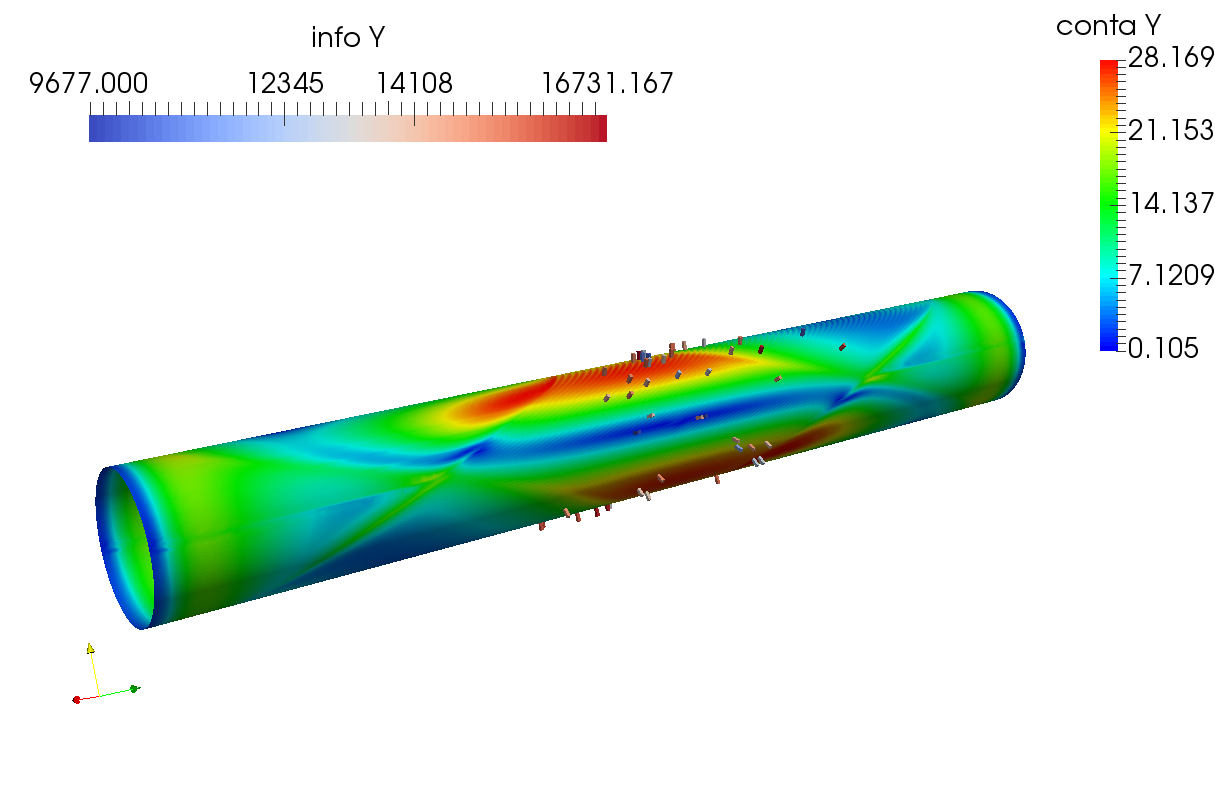 See Diego’s talk for a new assembly method to better define layer interface (Bend+Shim)
6
Overlaying Acoustic Data and Modeling Results – Conductor Shear
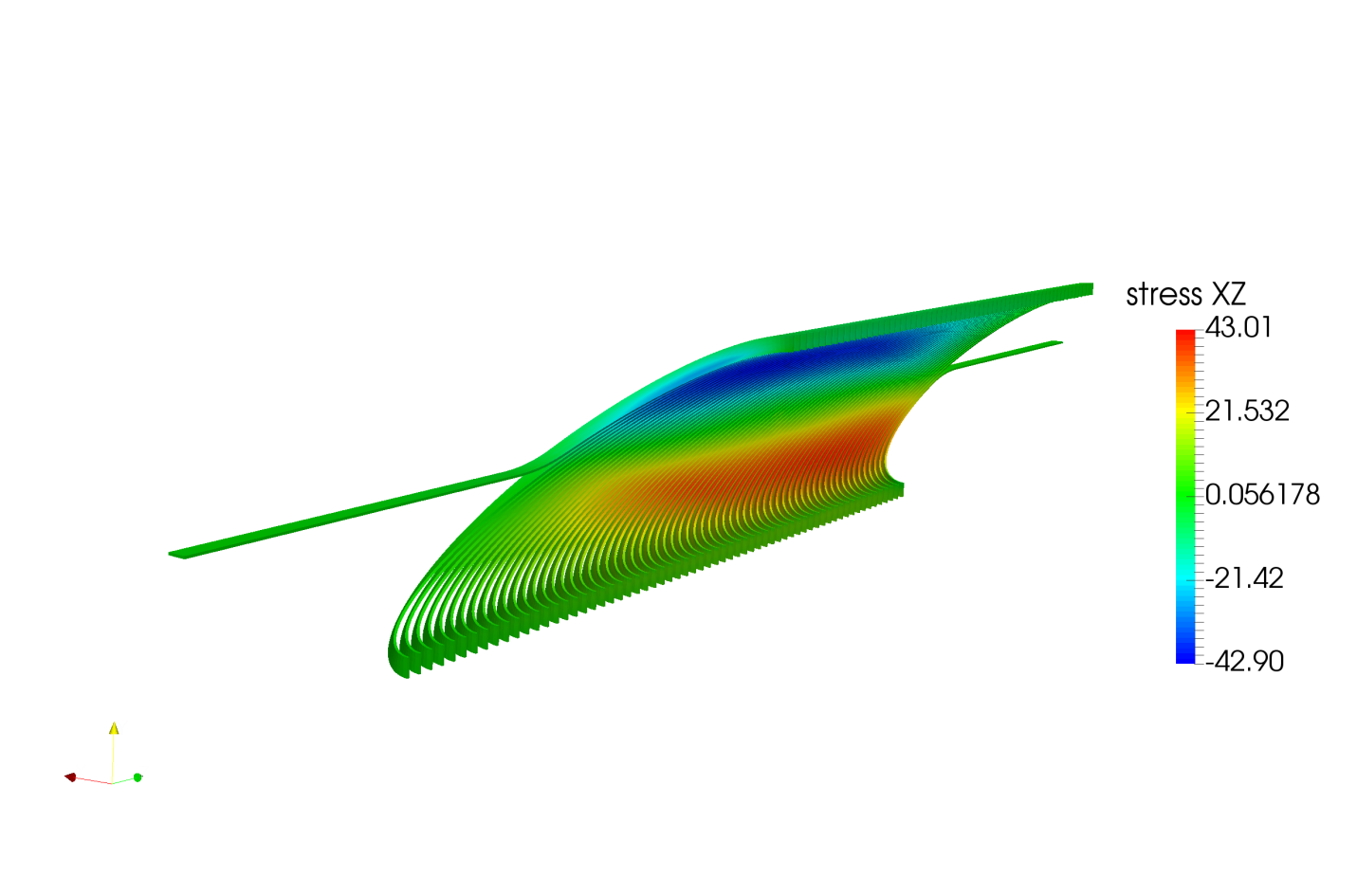 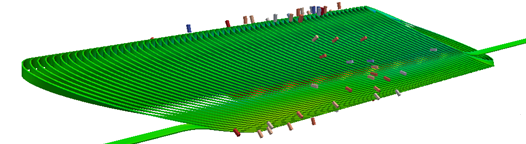 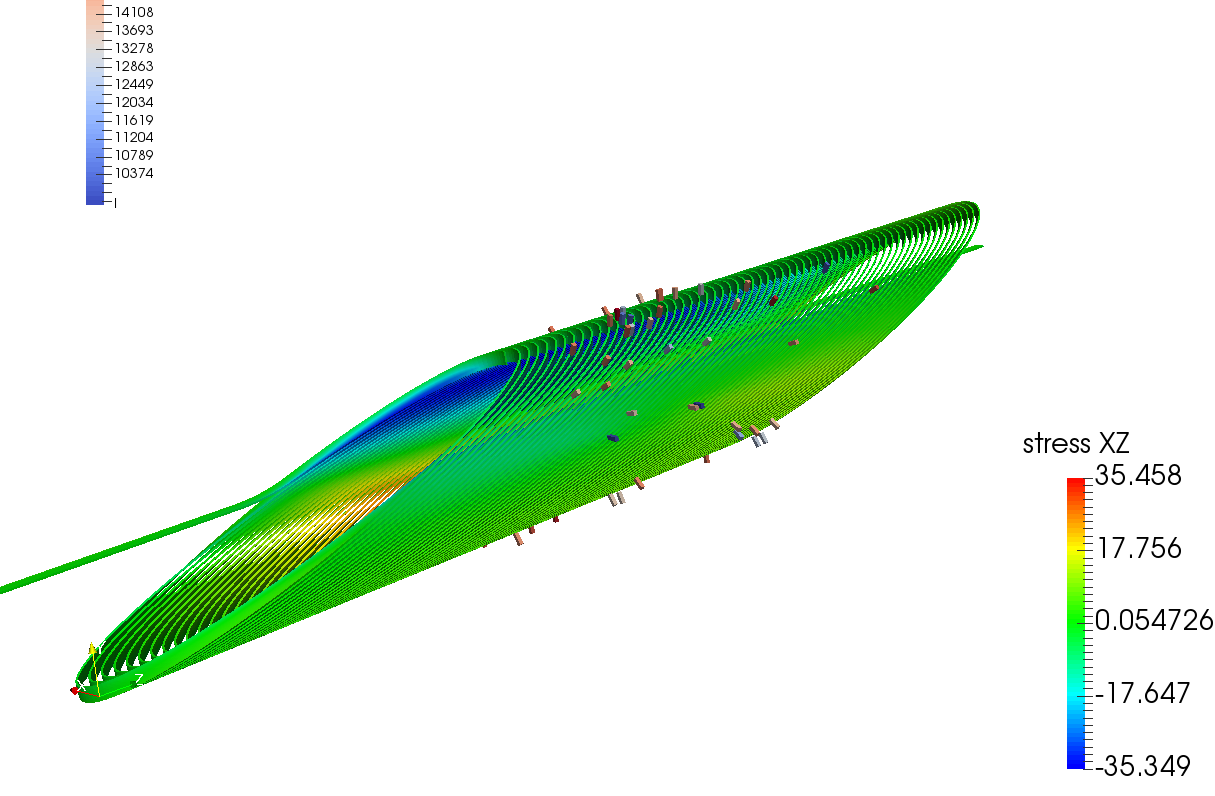 No strong conclusions yet, but we are using modeling to help guide our search (more in Maxim’s talk)
7
Strain Gauge Data: First Test of CCT4
Compare CCT4 test to full 3D ANSYS model with bonded vs. sliding
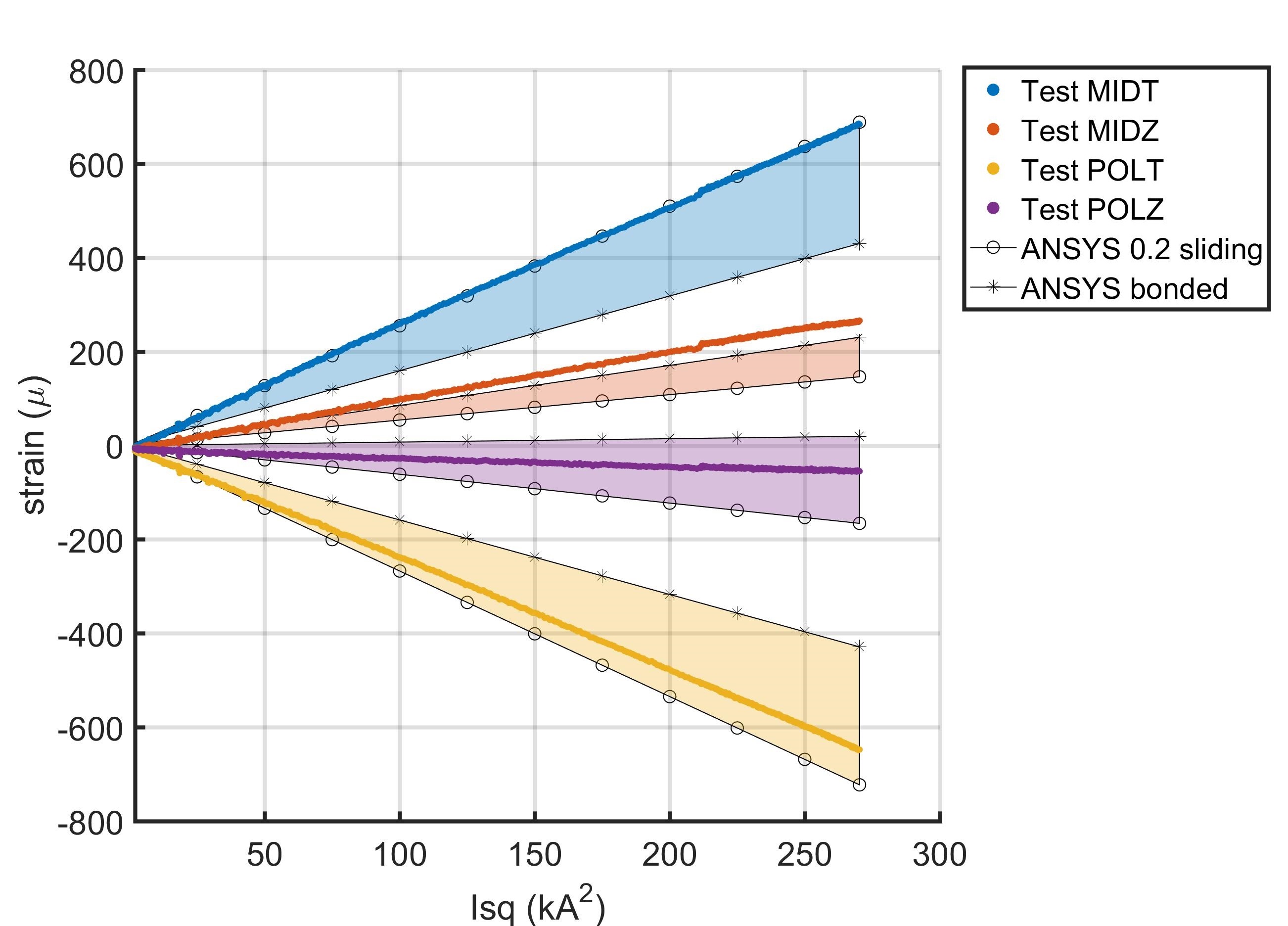 Strain gauges are mounted on the aluminum shell at the pole (POL) and midplane (MID) in both azimuthal (T) and axial (Z) directions
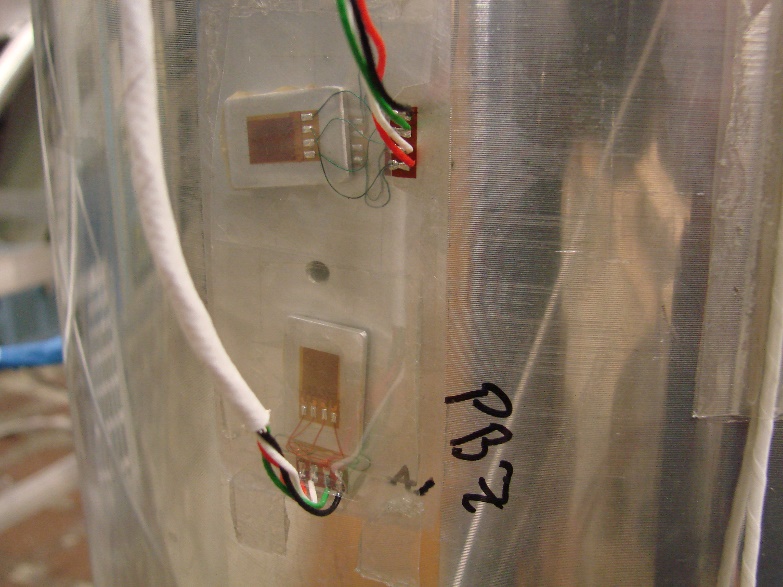 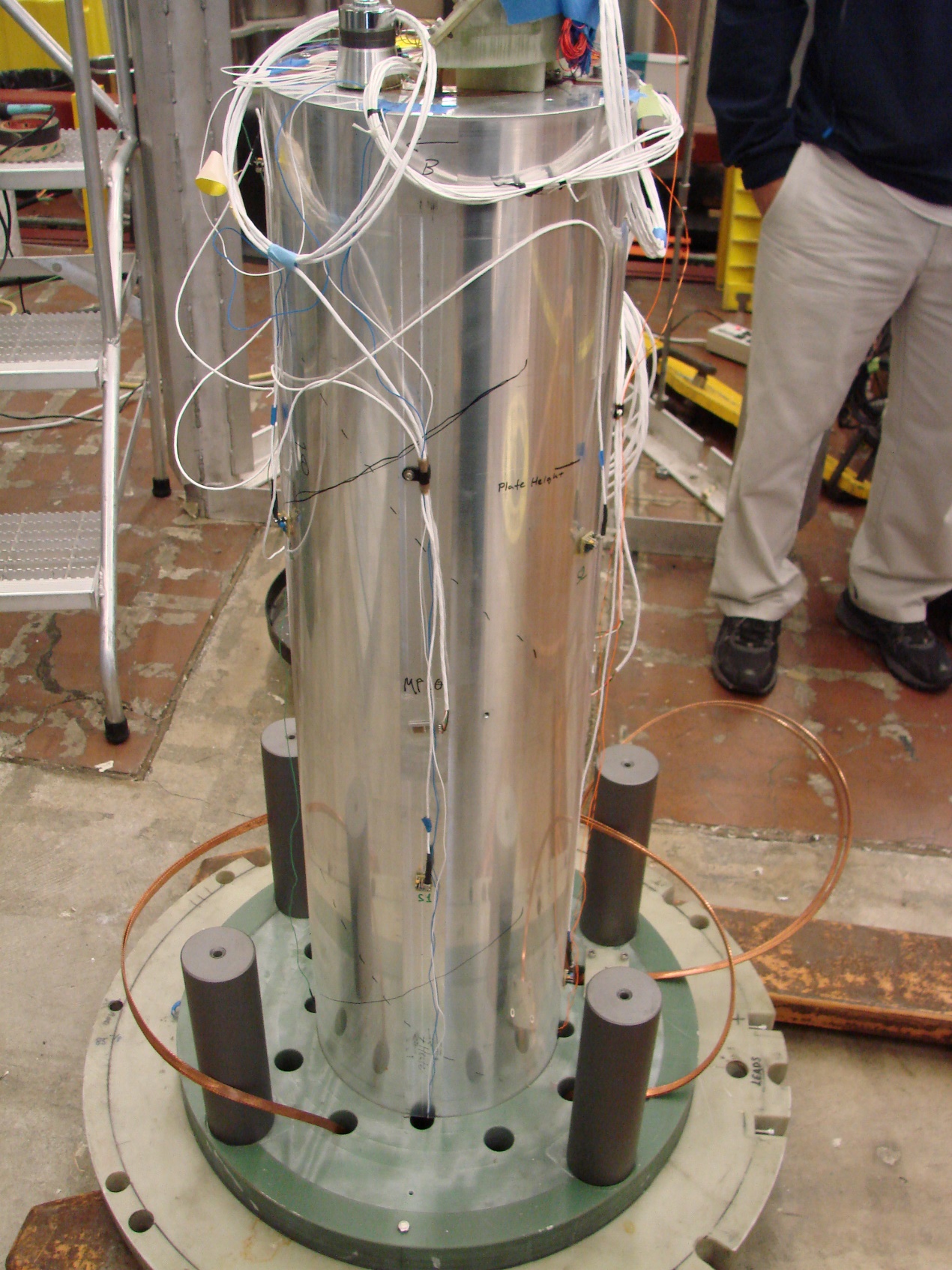 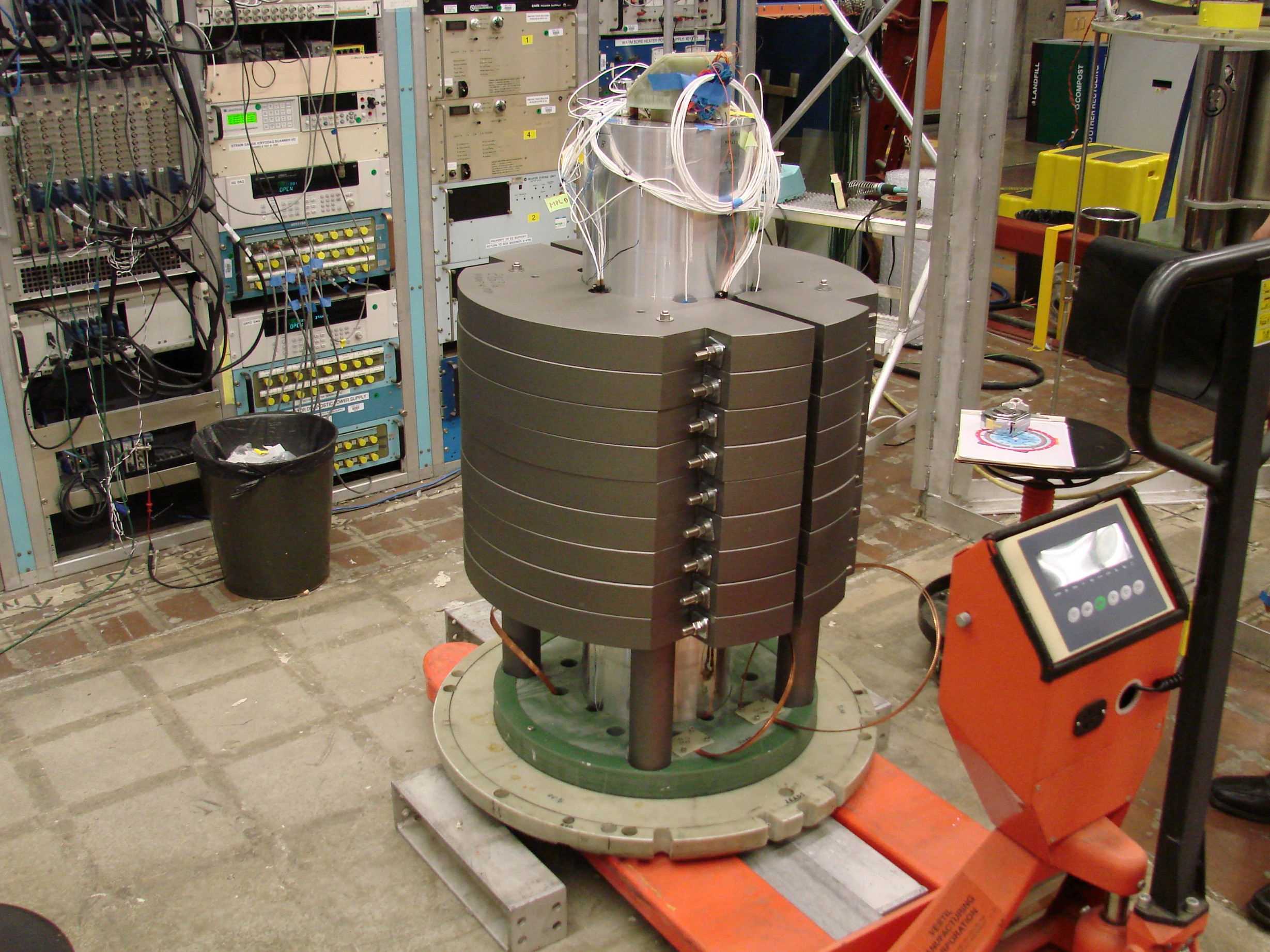 Strain gauges during powering are similar to ANSYS prediction
8
Strain Gauge Data: Thermal Cycle of CCT4
All of thermal cycle ramps vs. the final ramp from the CCT4 initial test
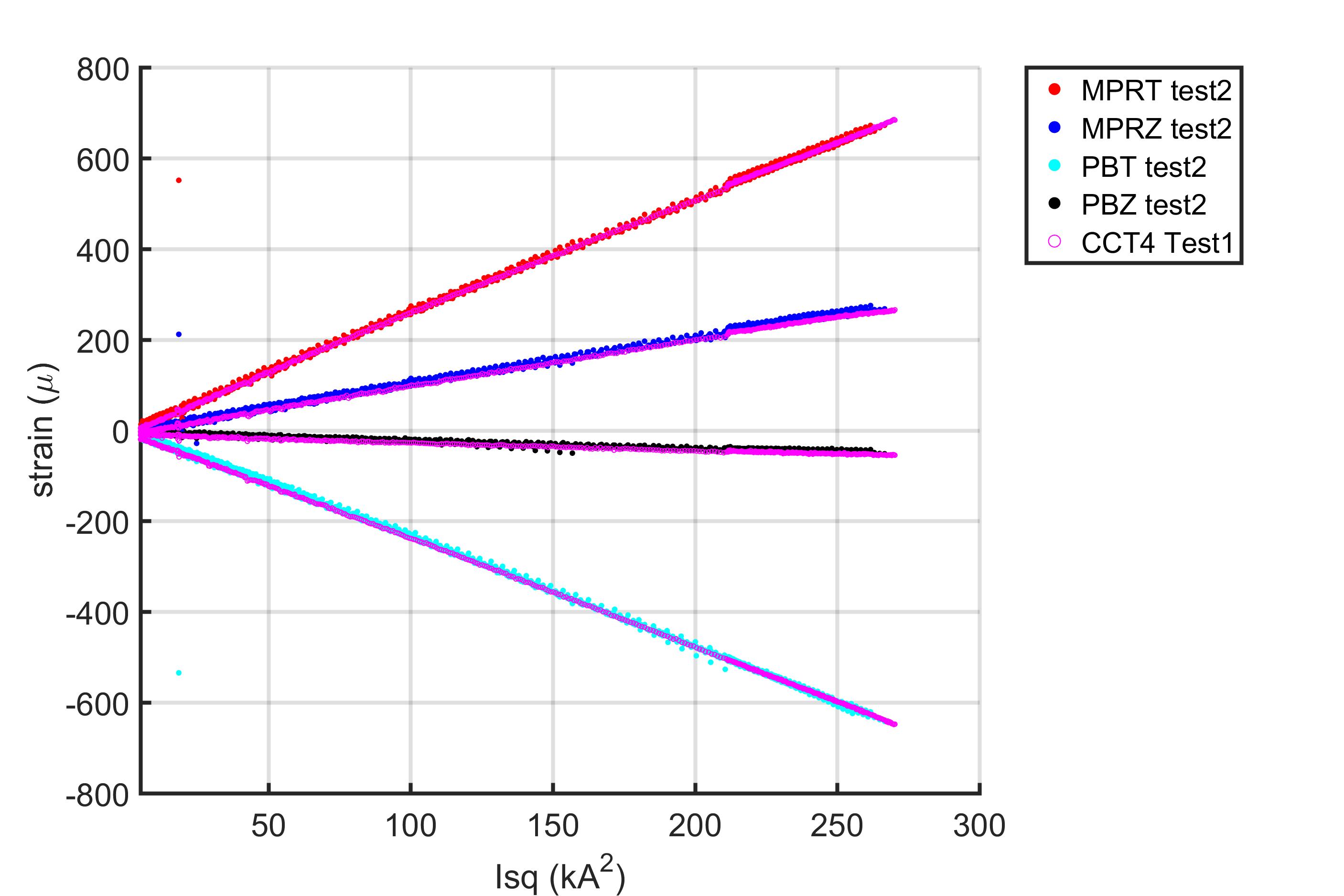 Gauge readings are still linear and the same as before the thermal cycle (no significant change)
9
Extra Slides
10
Contact Shear at Layer to Layer Interface
Layer to Layer Bonded
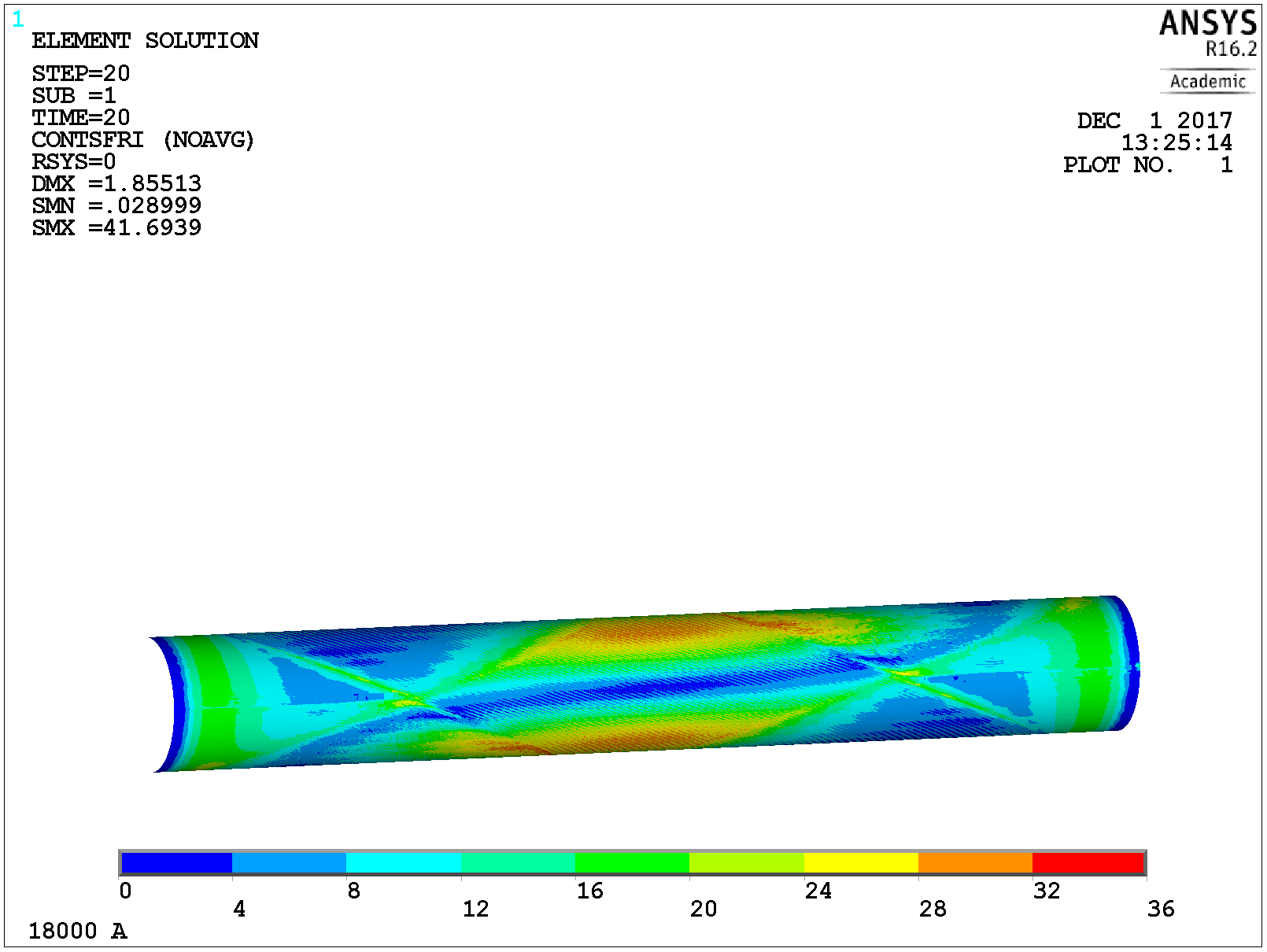 Peak shear location moves from pole to midplane depending on layer interface property (bonded vs. friction)
Layer to Layer Sliding
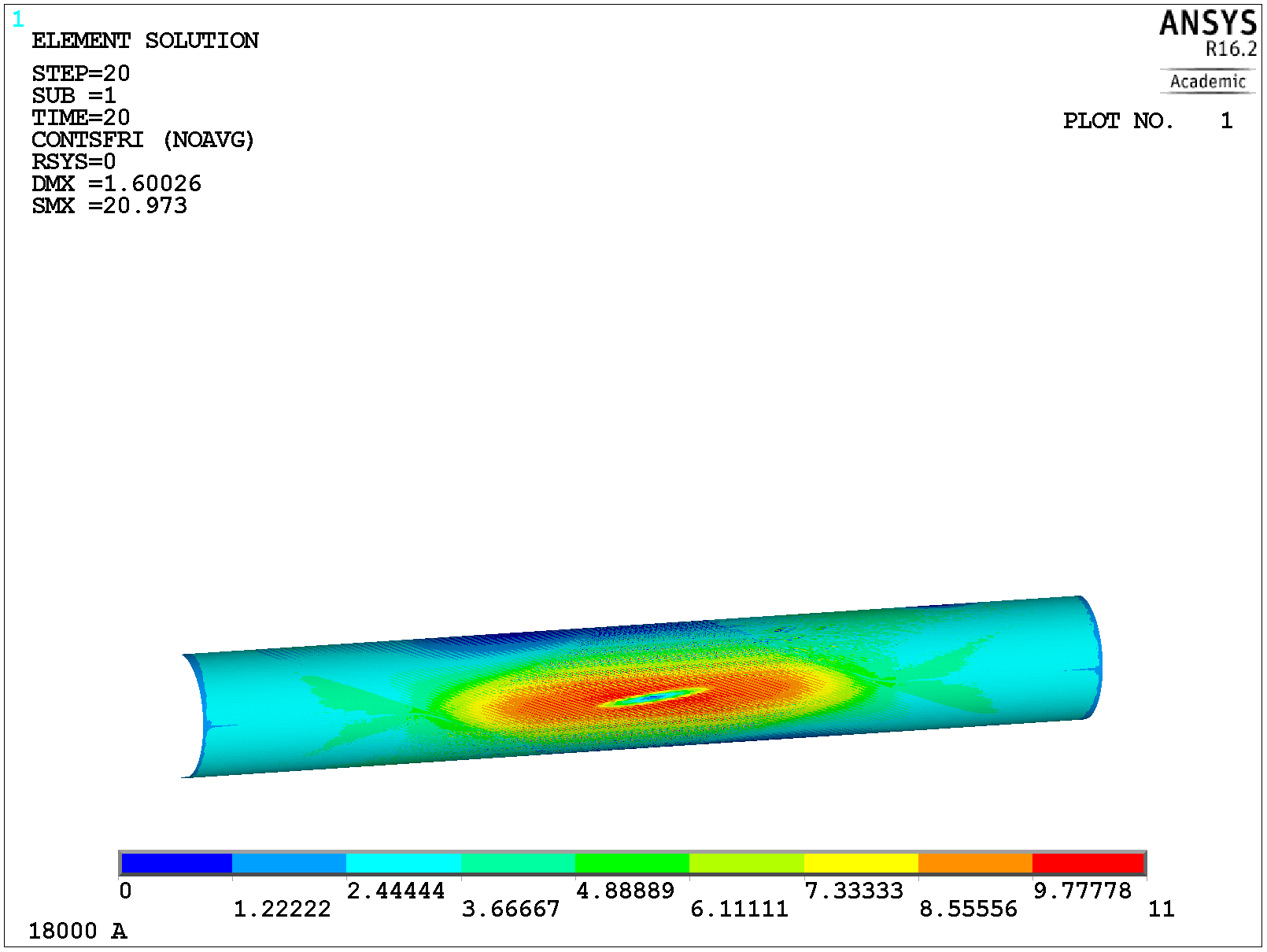 11
Overlaying Acoustic Data and Modeling Results – Interlayer Shear (First 20)
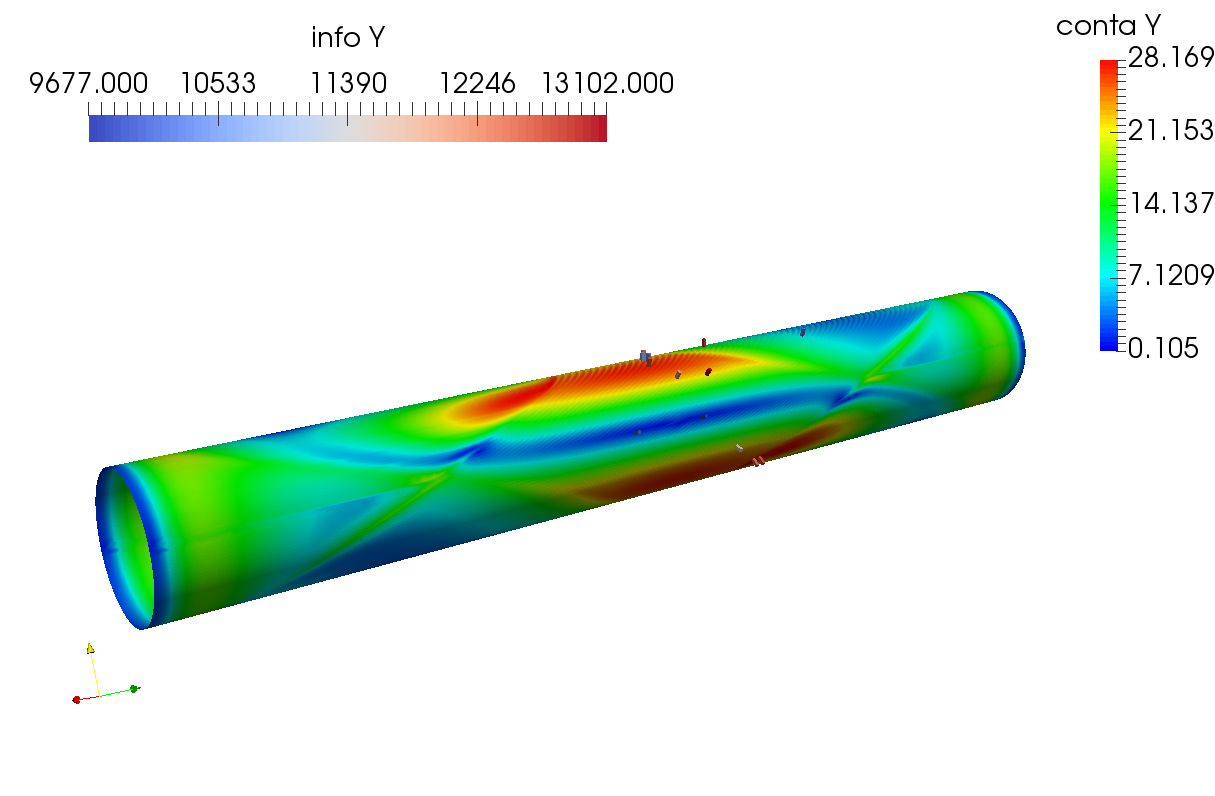 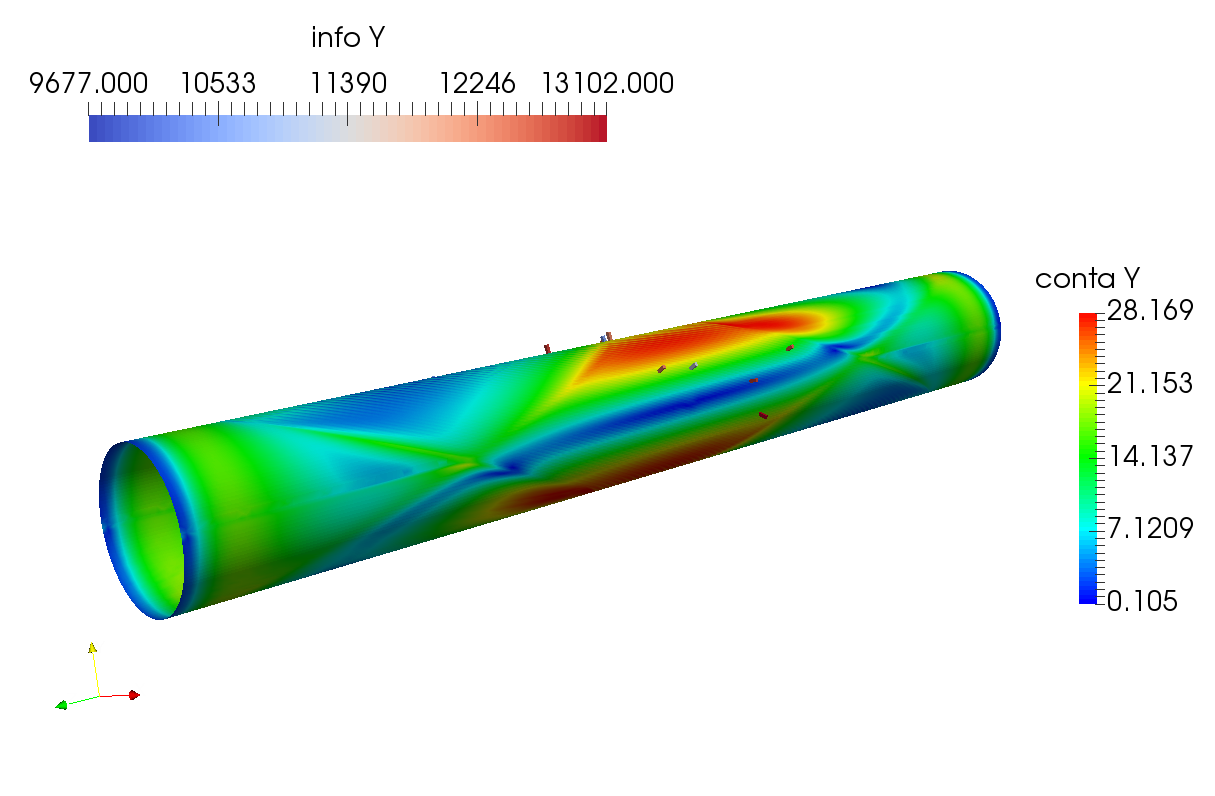 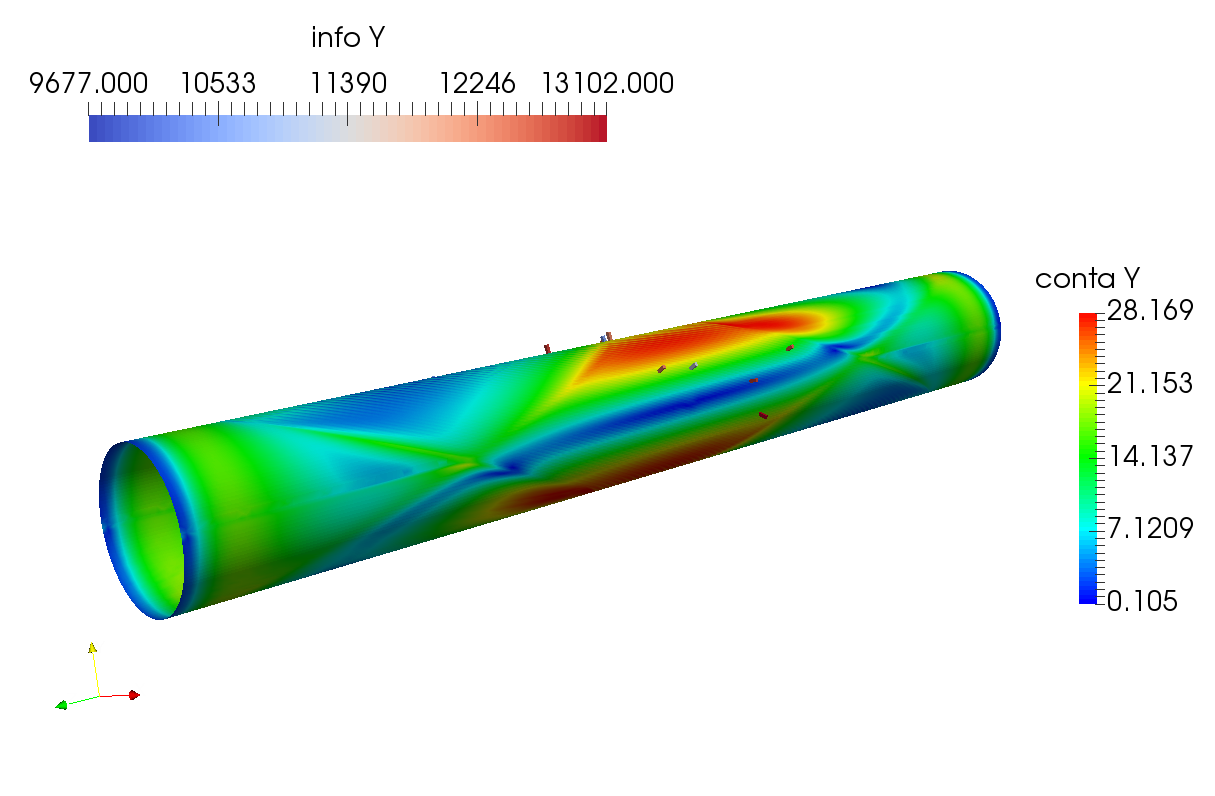 12
CCT4 Local C.S. Stresses at Short-Sample Current
tangent
tangent-radial
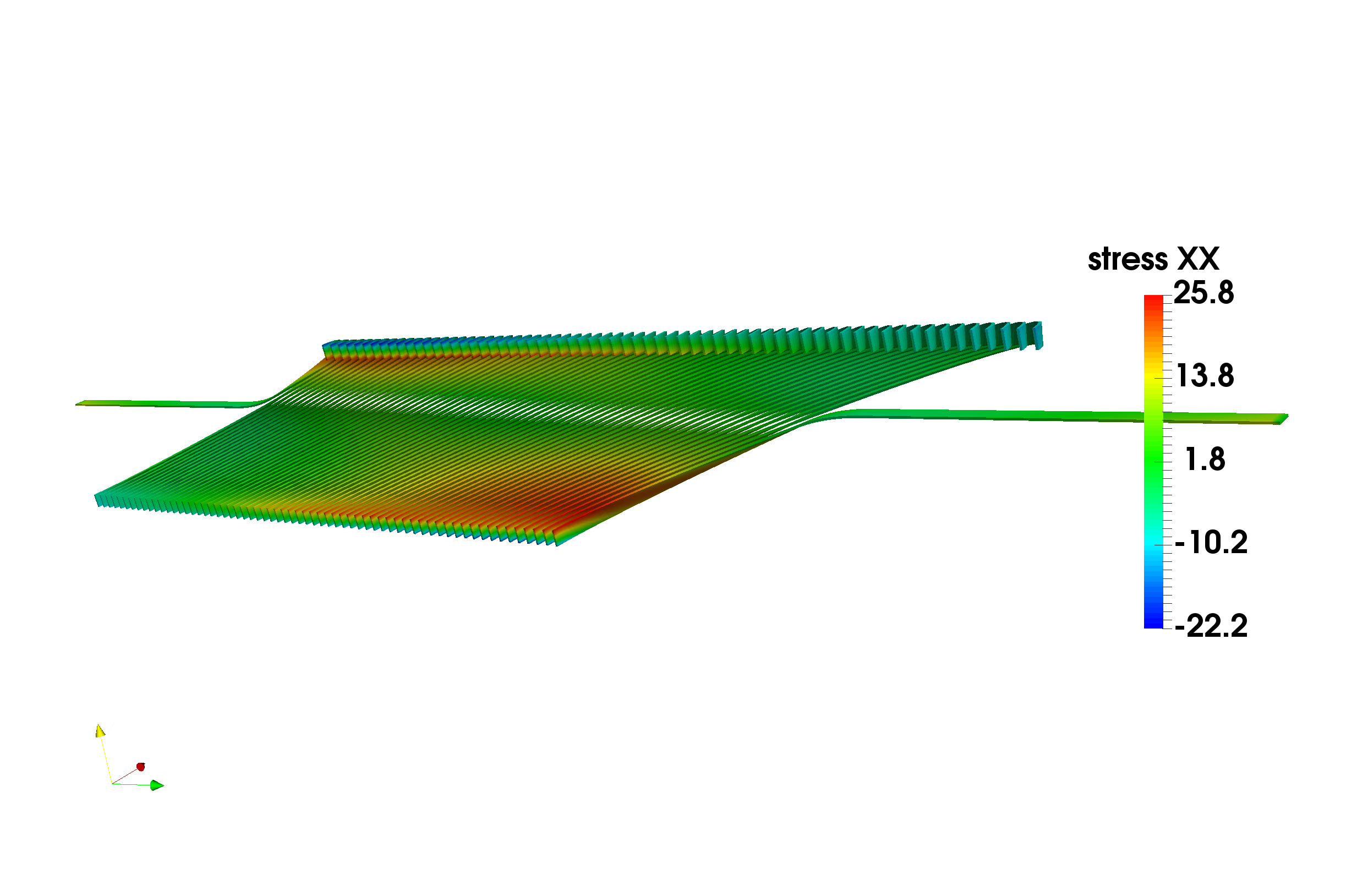 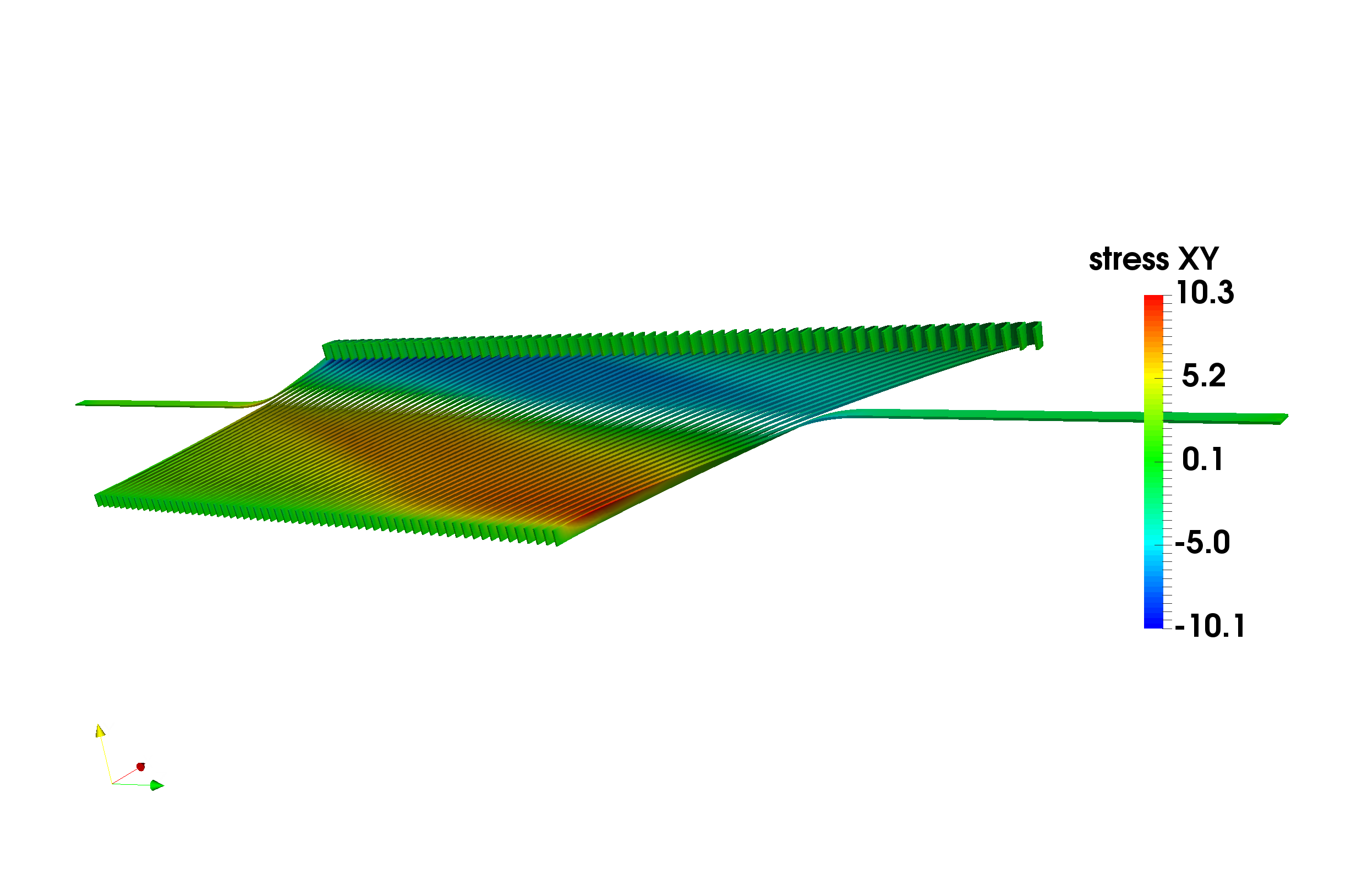 radial
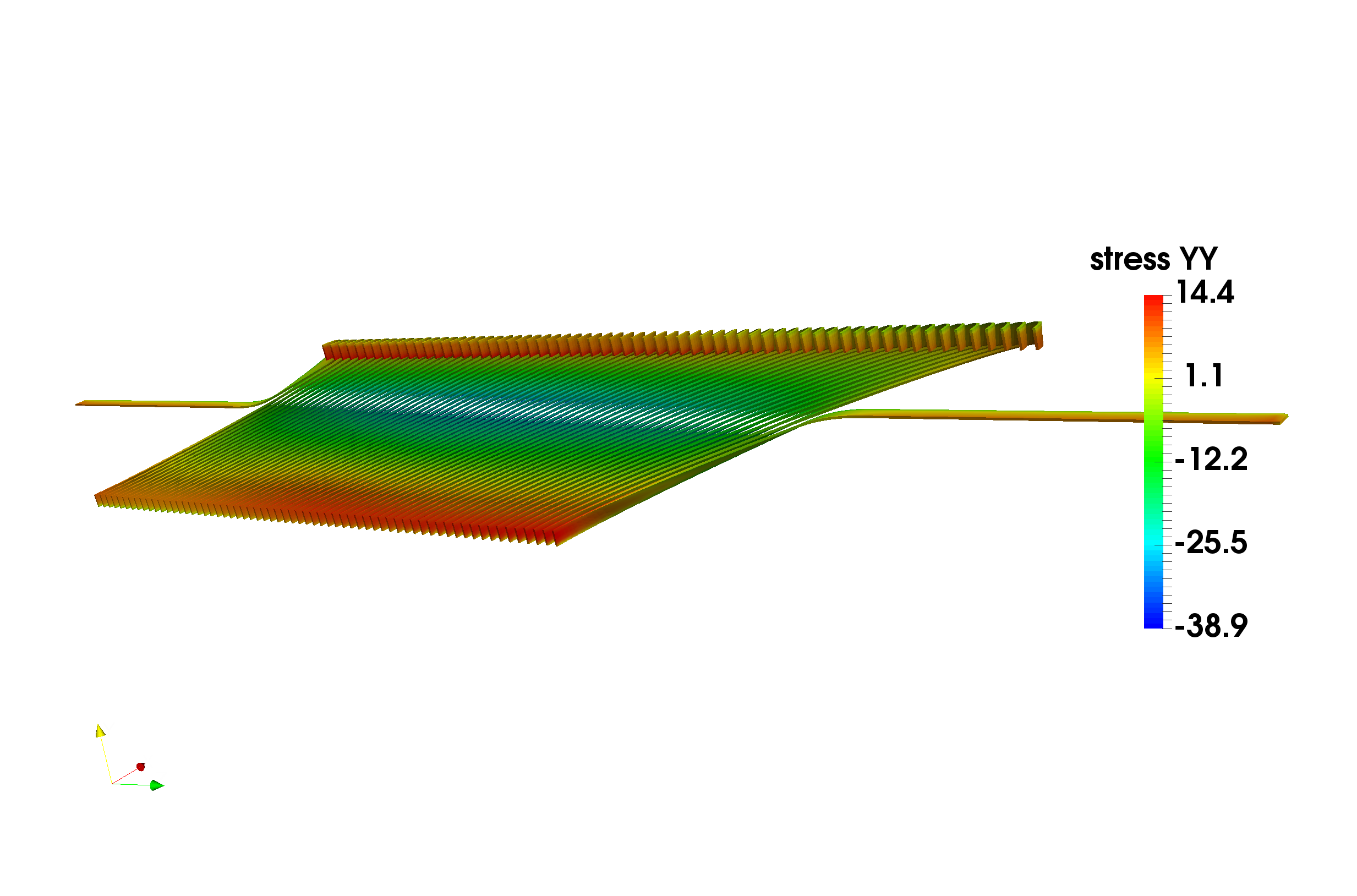 tangent-binormal
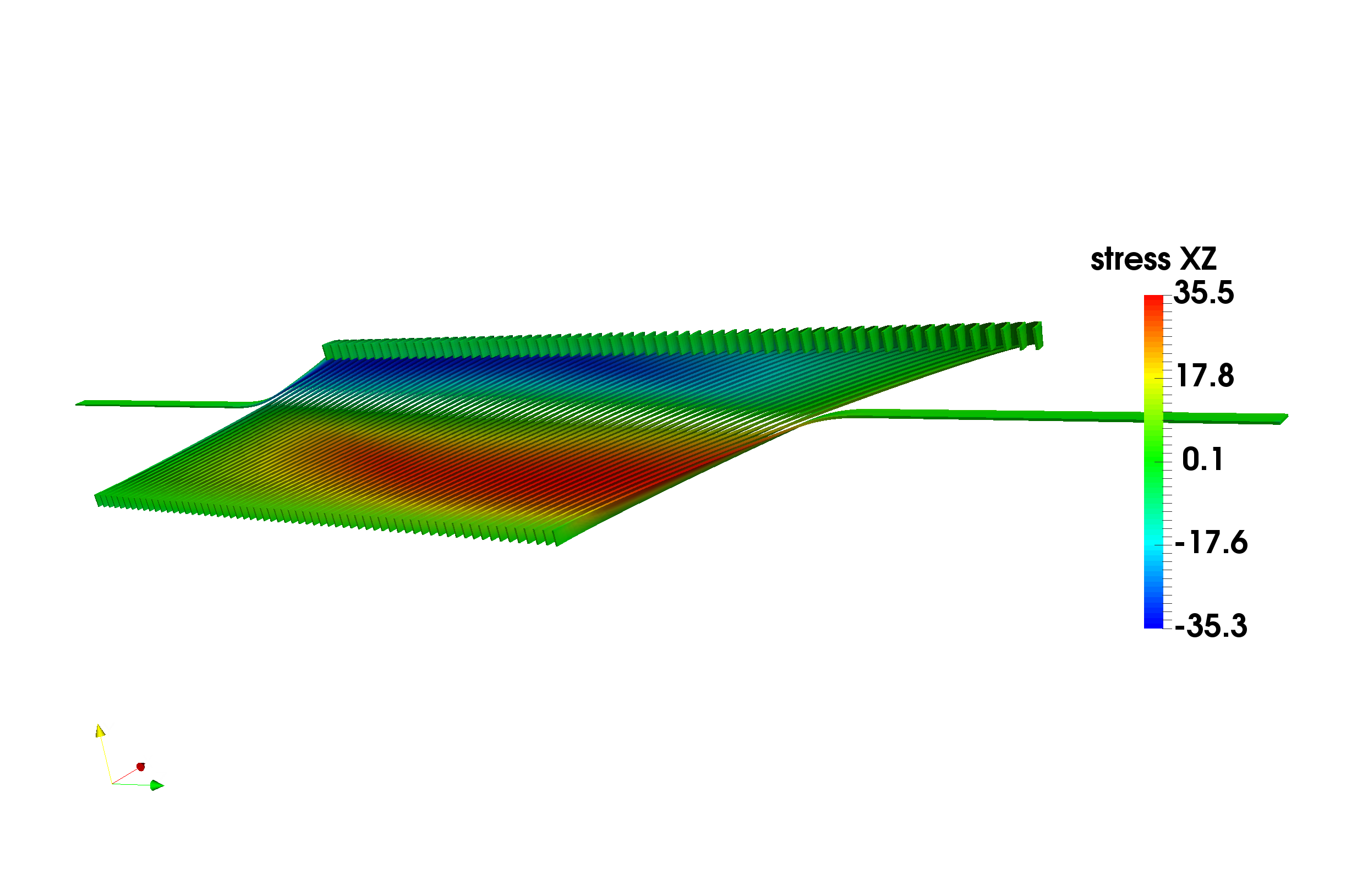 binormal
radial-binormal
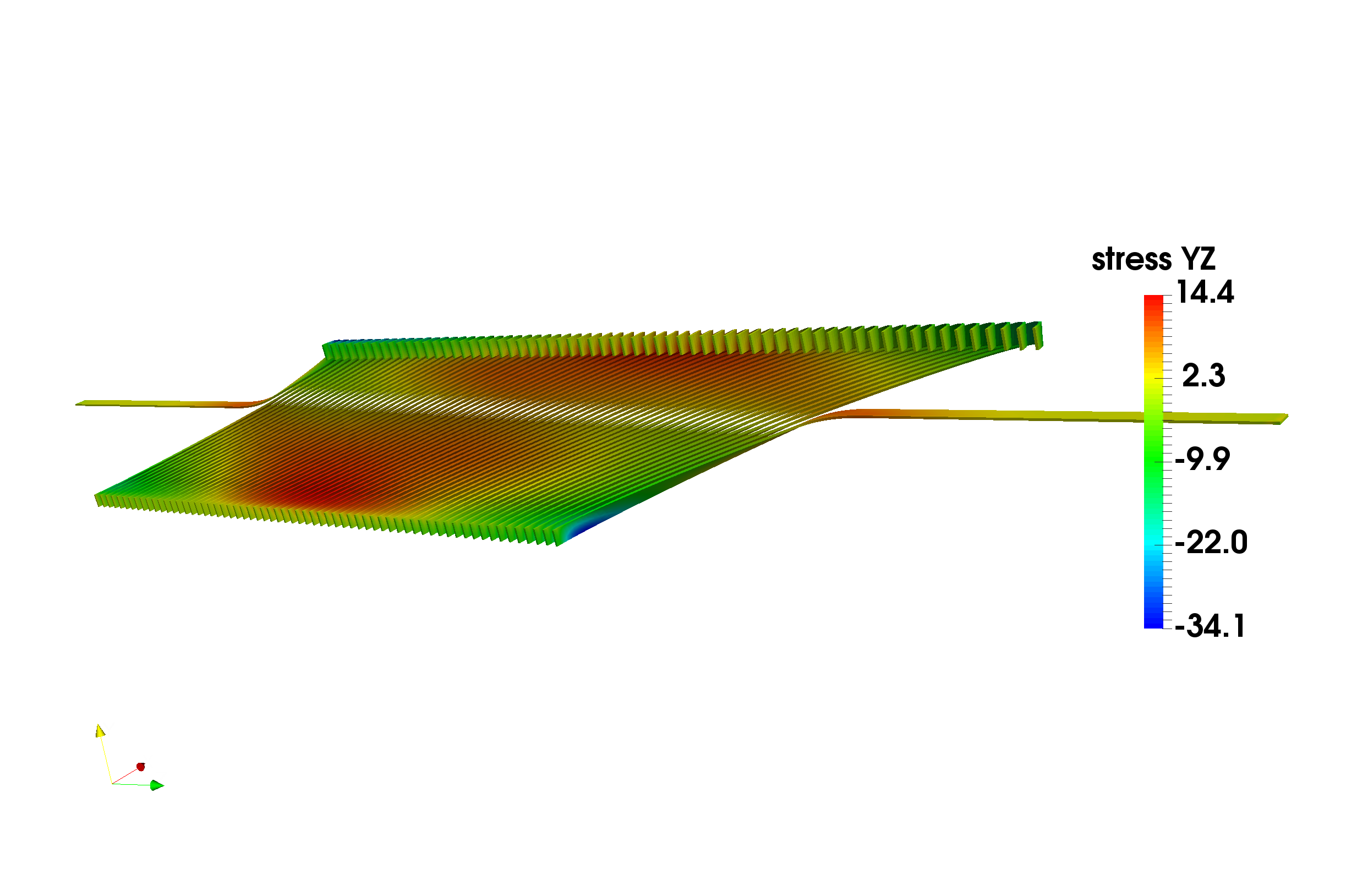 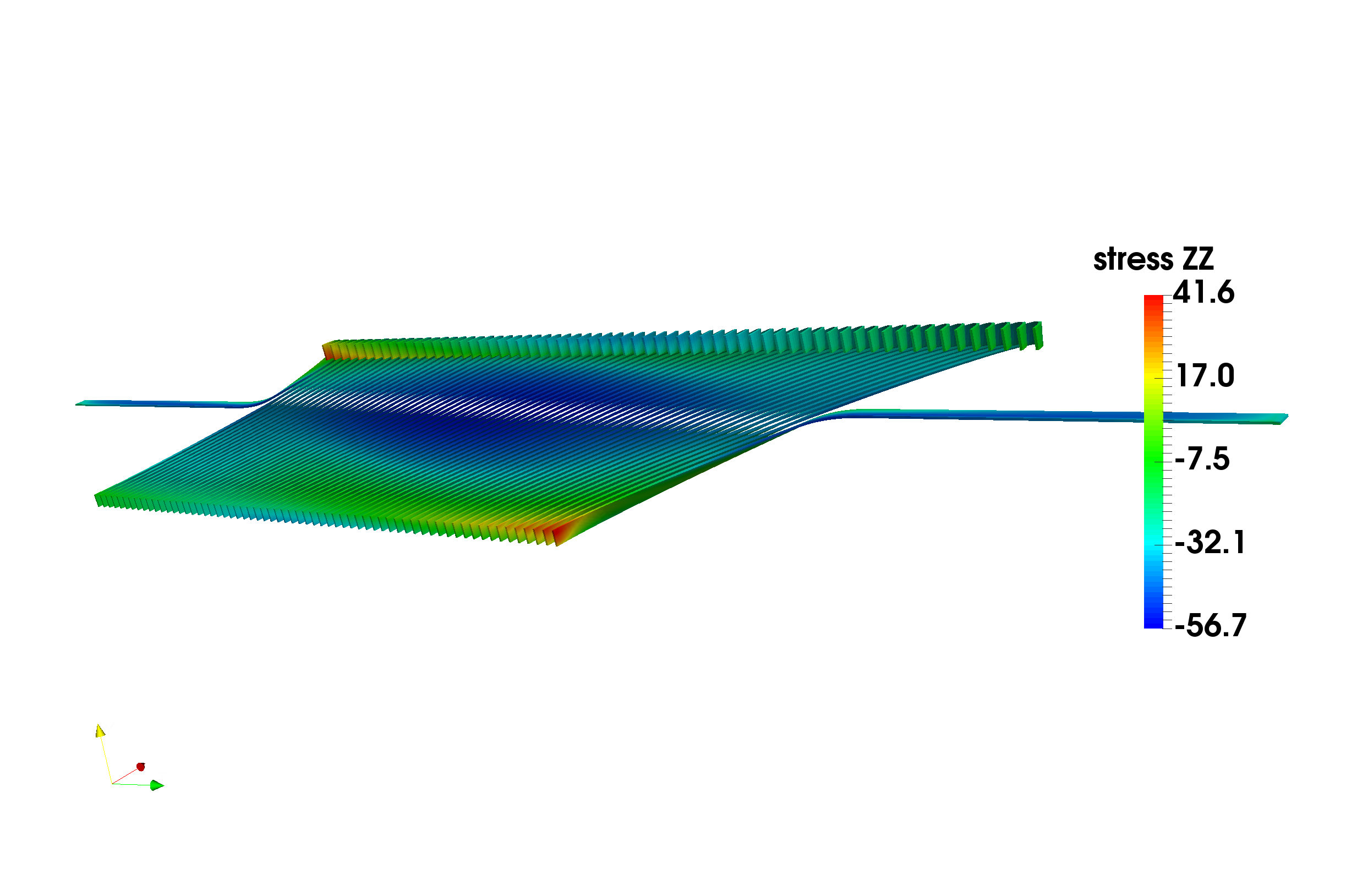 13